স্বাগতম
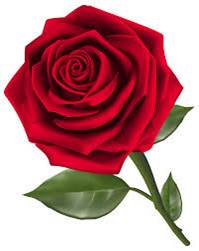 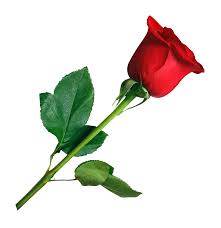 শিক্ষক পরিচিতি
রিপন বাড়ৈ
সহকারী শিক্ষক
নান্দিকাঠী আদর্শ মাধ্যমিক বিদ্যালয়
নলছিটি,ঝালকাঠী
শ্রেণিঃ সপ্তম
বিষয়ঃতথ্য ও যোগাযোগ প্রযুক্তি
অধ্যায়ঃ দ্বিতীয়
সময়ঃ ৫০ মিনিট
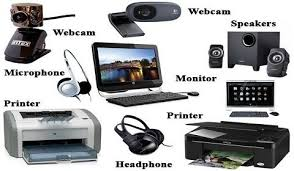 আধুনিক প্রযুক্তির আবিস্কার আউটপুট ডিভাইস
আজকের পাঠ
আউটপুট ডিভাইস
শিখন ফলঃ
আউটপুট ডিভাইস কি তা বলতে পারবে।
আউটপুট ডিভাইসের নাম বলতে পারবে।
স্পিকারের ব্যবহার ব্যাখ্যা করতে পারবে।
হেডফোনের ব্যবহার ব্যাখ্যা করতে পারবে।
মাল্টিমিডিয়া প্রোজেক্টরের ব্যবহার ব্যাখ্যা করতে পারবে।
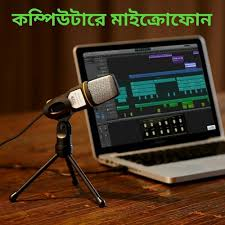 যে ডিভাইস কোন কিছু বাহিরে দেখায়
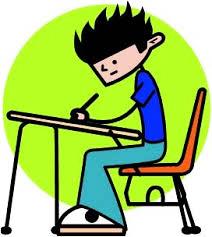 একক কাজ
আউটপুট ডিভাইস কাকে বলে?
পাঁচটি আউটপুট  ডিভাইসের নাম লেখ।
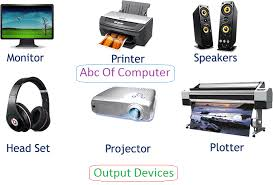 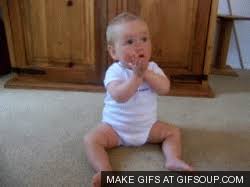 নিচের চিত্রগুলো লক্ষ্য কর
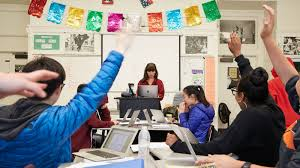 শ্রেণিকক্ষে স্পিকারের ব্যবহার
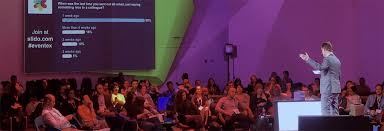 জনসমাবেশ পরিচালনার জন্য
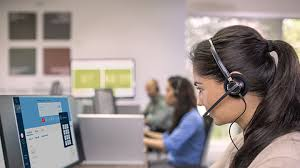 কম্পিউটারে হেডফোনের ব্যবহার
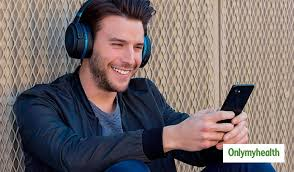 মোবাইলে হেডফোনের ব্যবহার
দলীয় কাজ
১)স্পিকারের ৫ টি ব্যবহার লিখ।
২)হেডফোনের ৫টি ব্যবহার লেখ।
মাল্টিমিডিয়া প্রজেক্টর
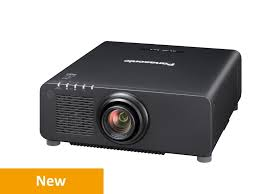 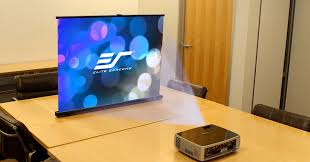 কোন তথ্য, টিভি প্রোগ্রাম কিংবা কোন মুভি বড় স্ক্রীনে উপস্থাপন করার যন্ত্র।
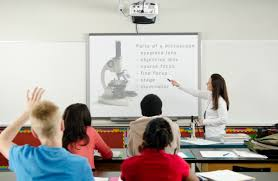 শিক্ষায় মাল্টিমিডিয়ার ব্যবহার
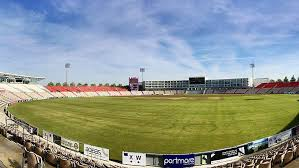 বড় পর্দায় খেলা দেখতে মাল্টিমিডিয়ার ব্যবহার
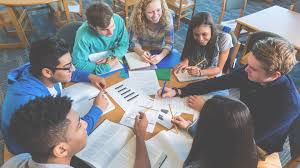 দলগত কাজ
মাল্টিমিদিয়ার ১০টি ব্যবহার লিখ।
মূল্যায়ন
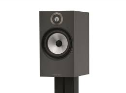 এটি কোন ধরনের ডিভাইস?
দুইটি আউটপুট ডিভাইসের নাম বল?
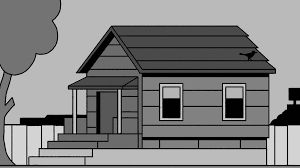 বাড়ির কাজ
তোমার পরিচিত একটি আউটপুট ডিভাইসের কাজ বর্ণনা কর।
ধন্যবাদ